Learning Intention

To divide by powers of ten
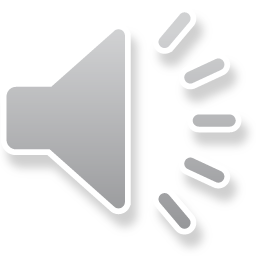 To divide numbers by 10
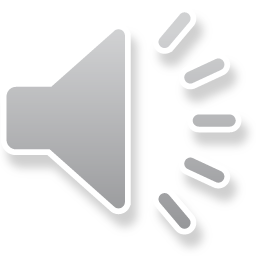 We will use this place value grid to help us work out the answer
If we divide any digit by 10 it will move one column to the right
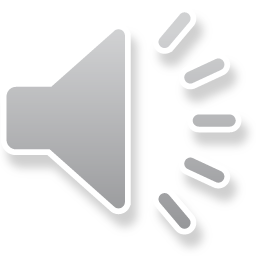 We must put a 0 in the empty units column to hold the place so 6     10 = 0.6
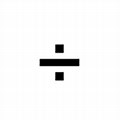 Let’s try another one. If we divide any digit by 10 it will move one column to the right
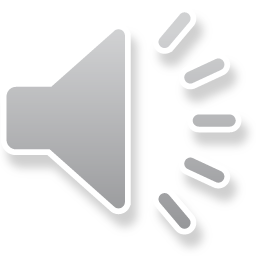 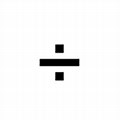 Let’s try another one. If we divide any digit by 10 it will move one column to the right
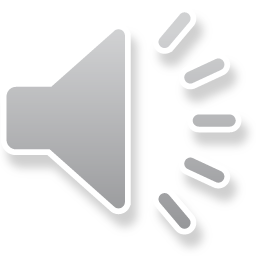 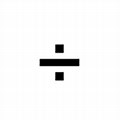 Let’s try another one. If we divide any digit by 10 it will move one column to the right
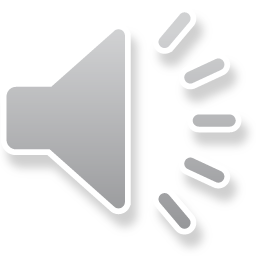 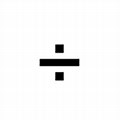